Единый Всекубанский 
классный час
«В единстве наша сила!»
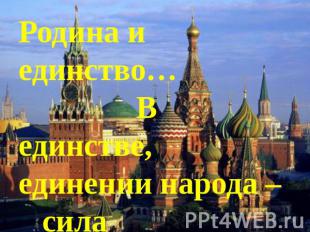 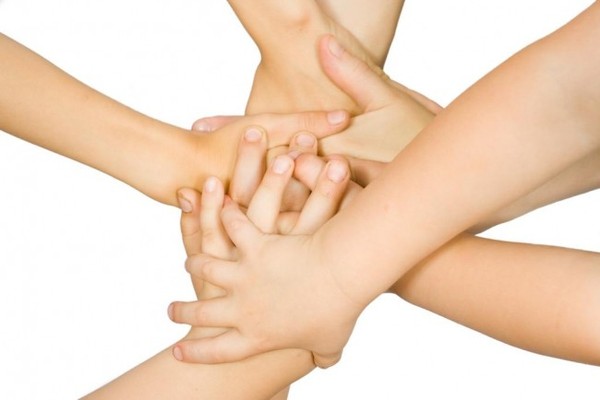 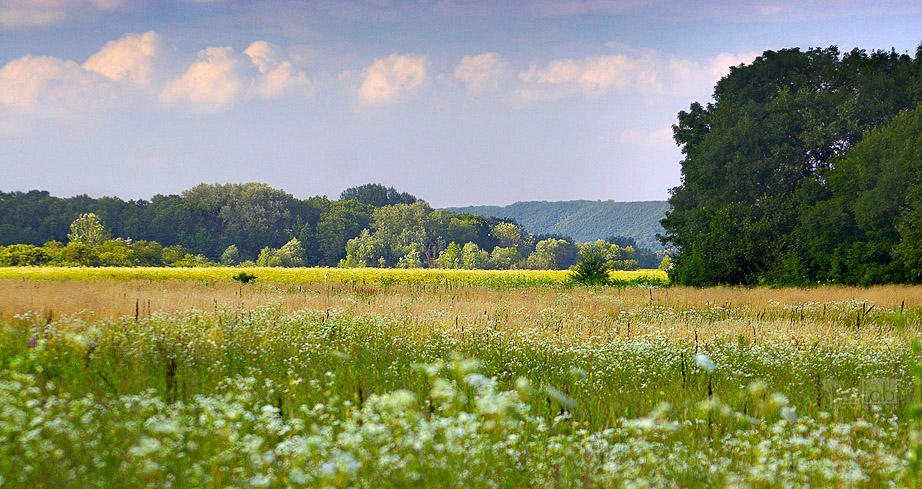 Я снова пою о России,
О моей ненаглядной красе,
О берёзках, чьи ноги босые
Утонули в холодной росе.
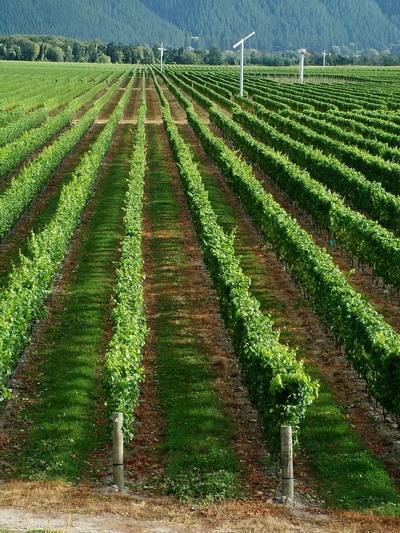 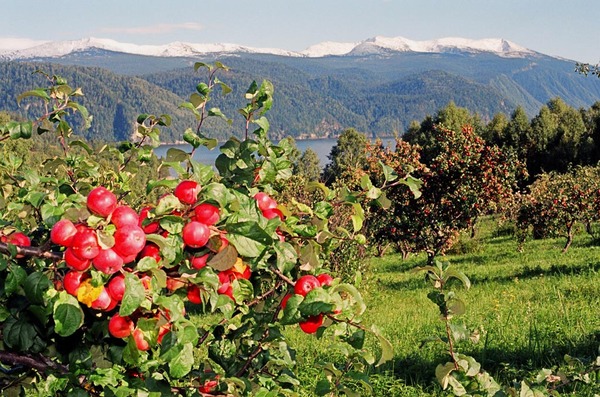 Идёт рассвет, ступая по курганам
Навстречу солнцу встали тополя…
Как ты мила и как ты дорога нам,
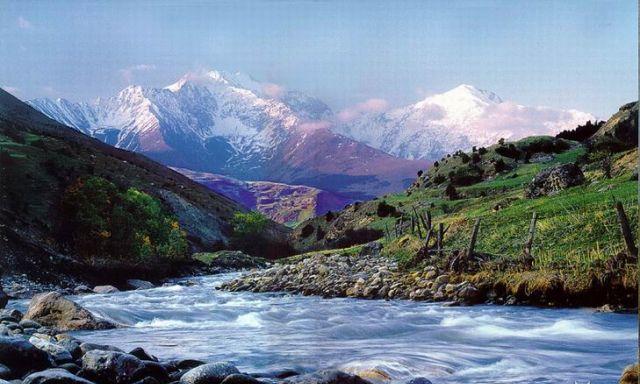 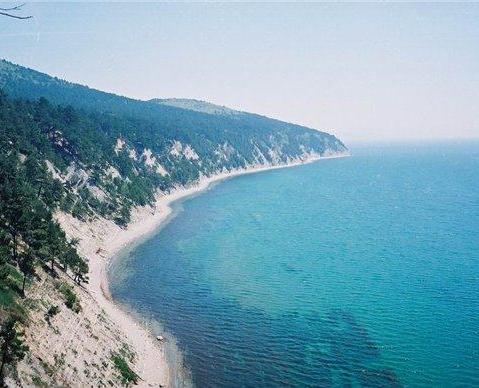 Кубань, Кубань – Родимая земля!
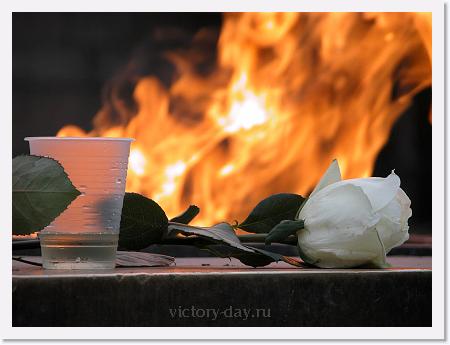 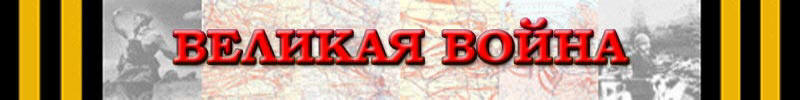 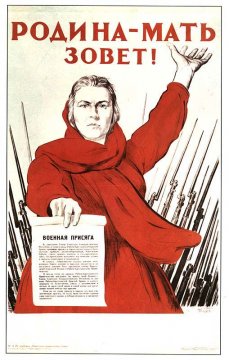 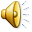 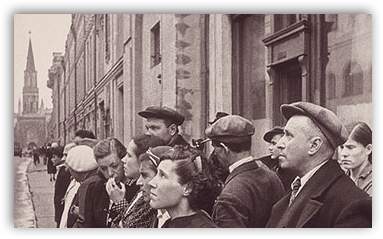 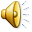 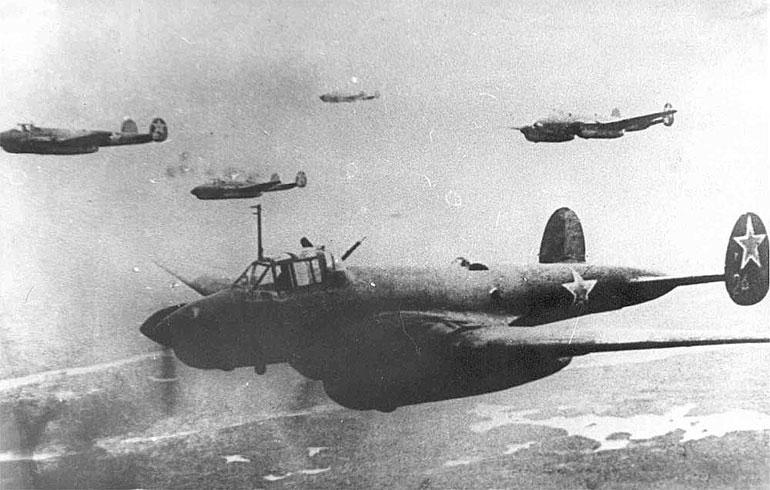 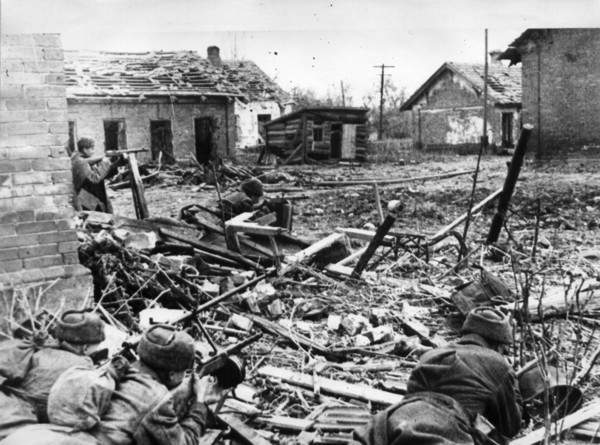 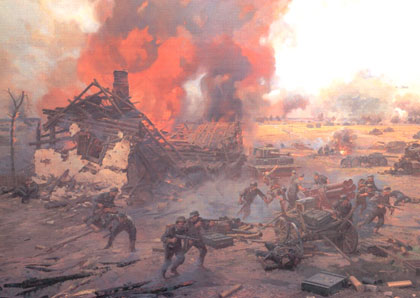 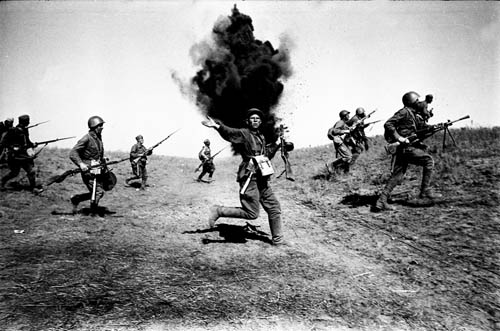 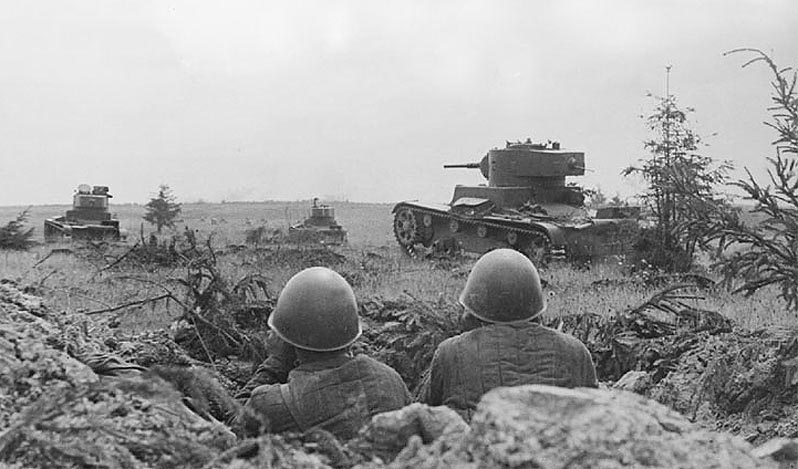 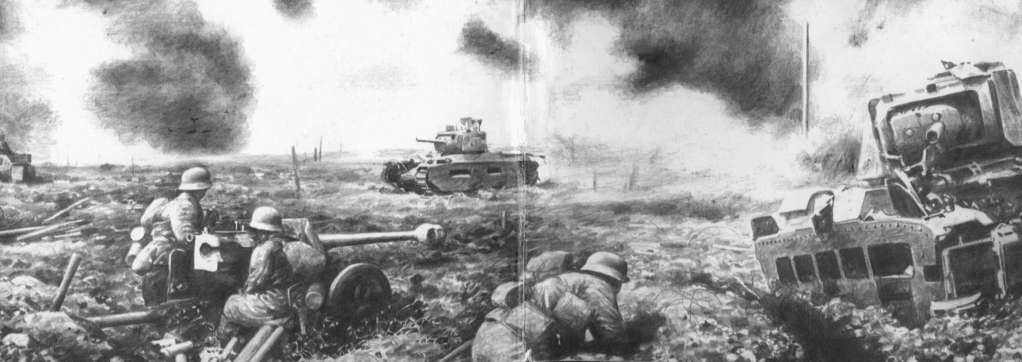 9  мая
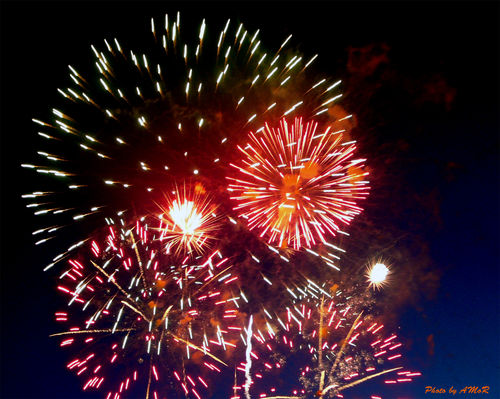 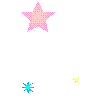 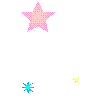 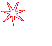 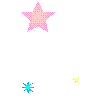 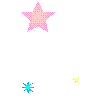 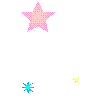 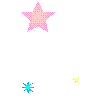 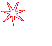 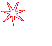 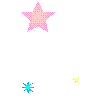 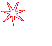 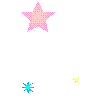 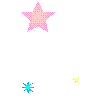 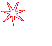 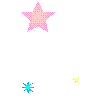 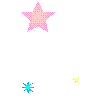 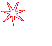 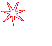 1945 г
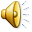 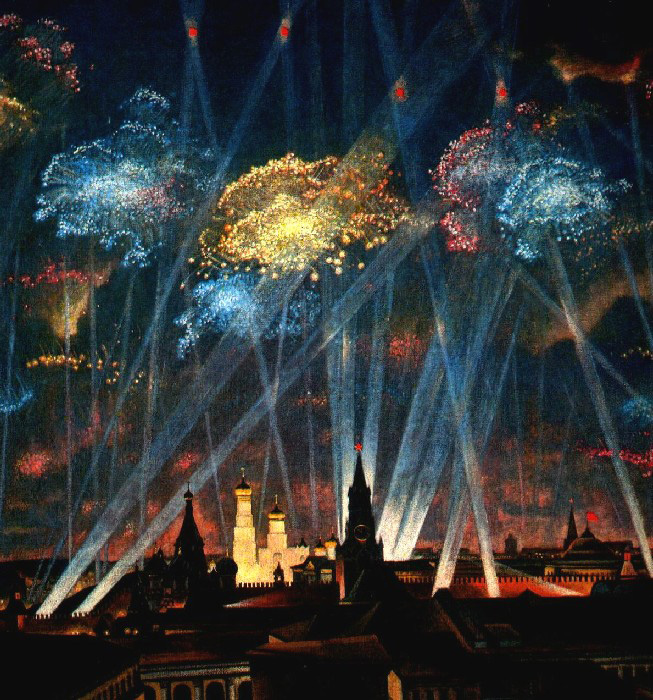 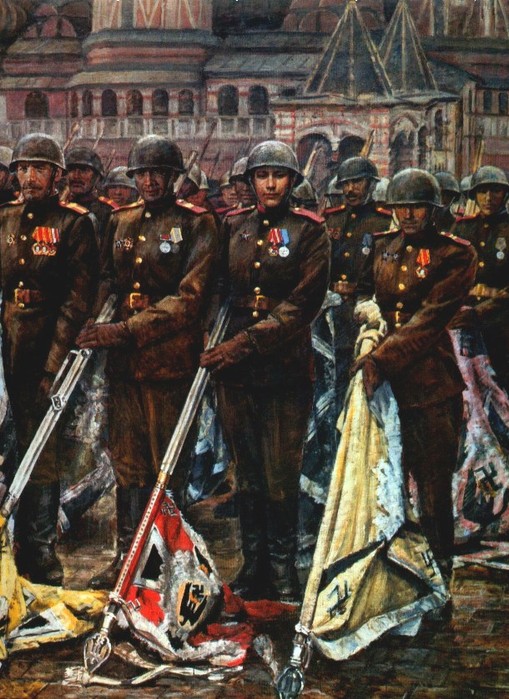 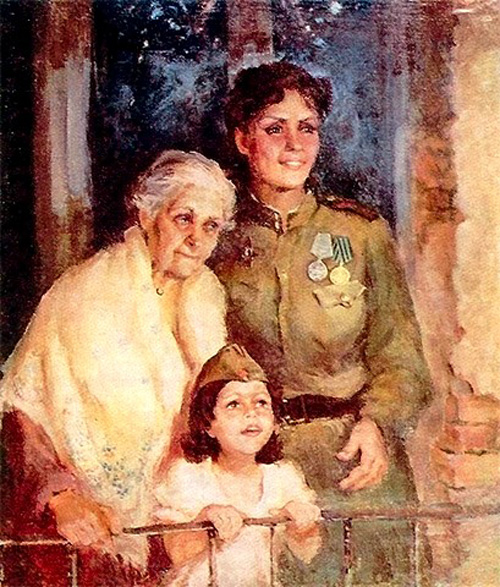 КРЫМ
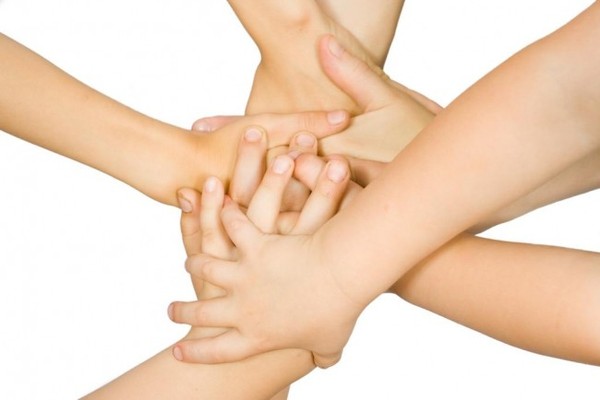 РОССИЯ
Заря засияла над Крымской землею, 
Над морем рассеялся сумрак ночной. 
Белеет на взгорье, над синей волною, 
Краса Черноморья, наш город-герой.
Полуостров Крым 
расположен на юге Восточной 
Европы, занимает выгодное  положение. На севере полуостров соединен с  материком узким (7—23 км) 
Перекопским перешейком. С  запада и юга полуостров 
омывают Черное море, с 
востока — Керченский 
пролив, а с северо-востока —  воды Азовского моря и его залива Сиваша.
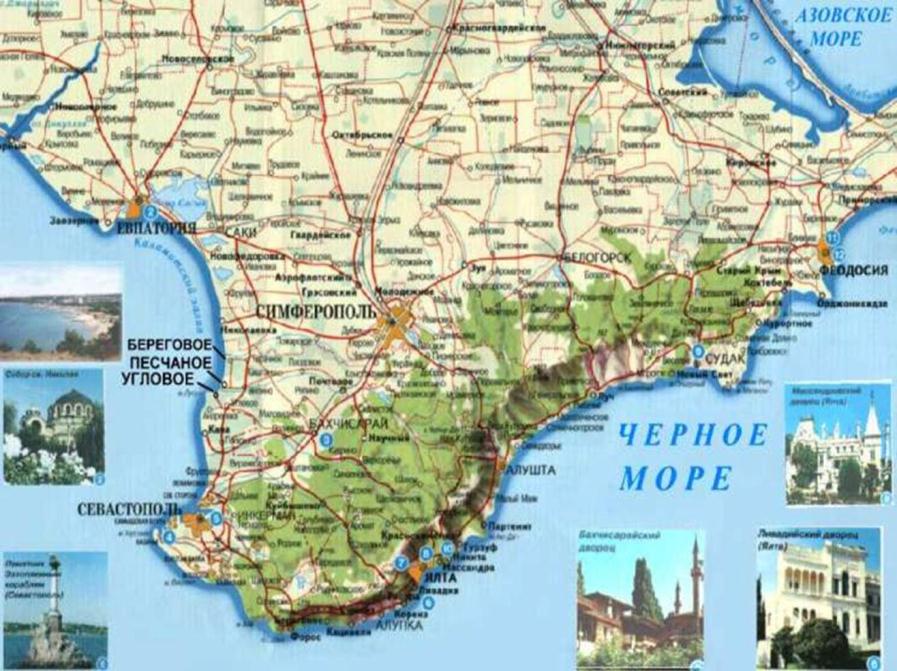 Ласточкино гнездо
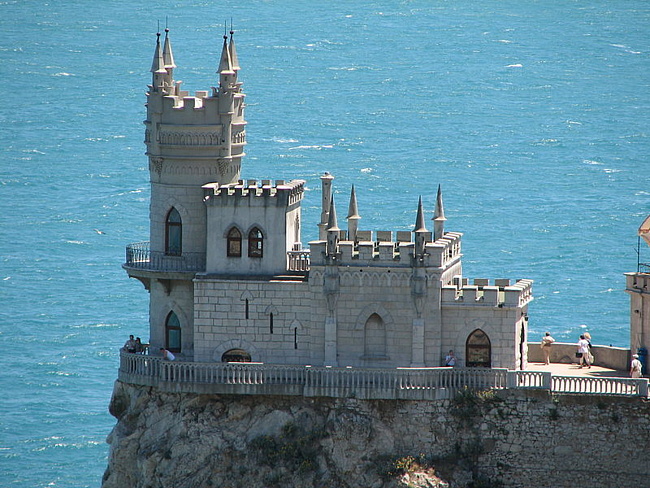 Крепость Алустон
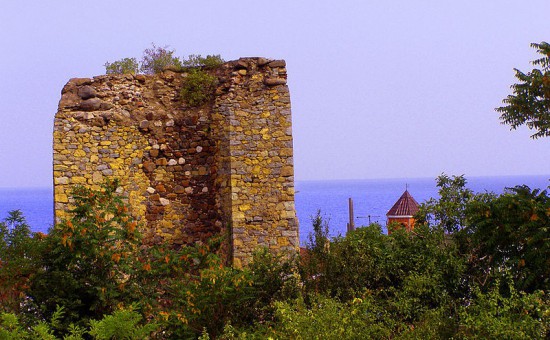 Собор Александра Невского
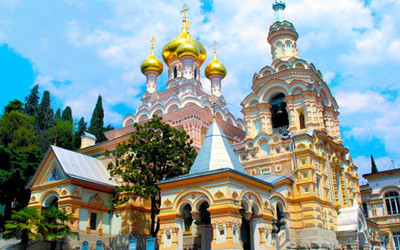 Балаклава
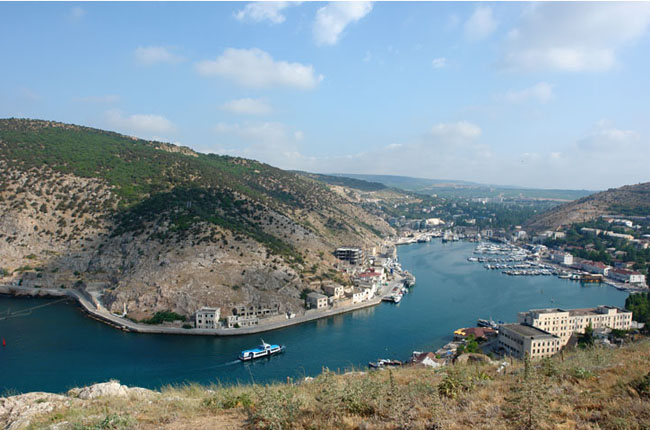 Военно-исторический музей Черноморского флота
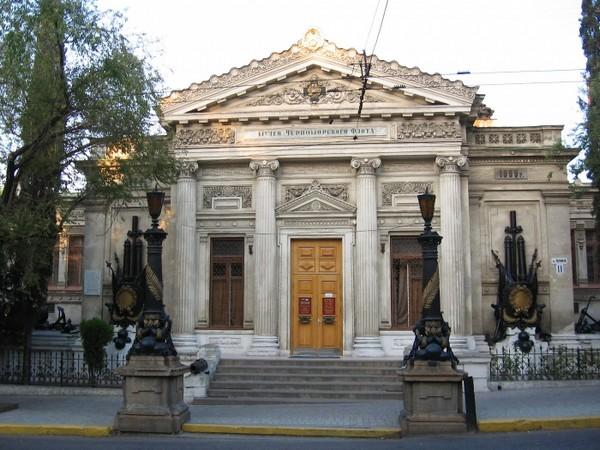 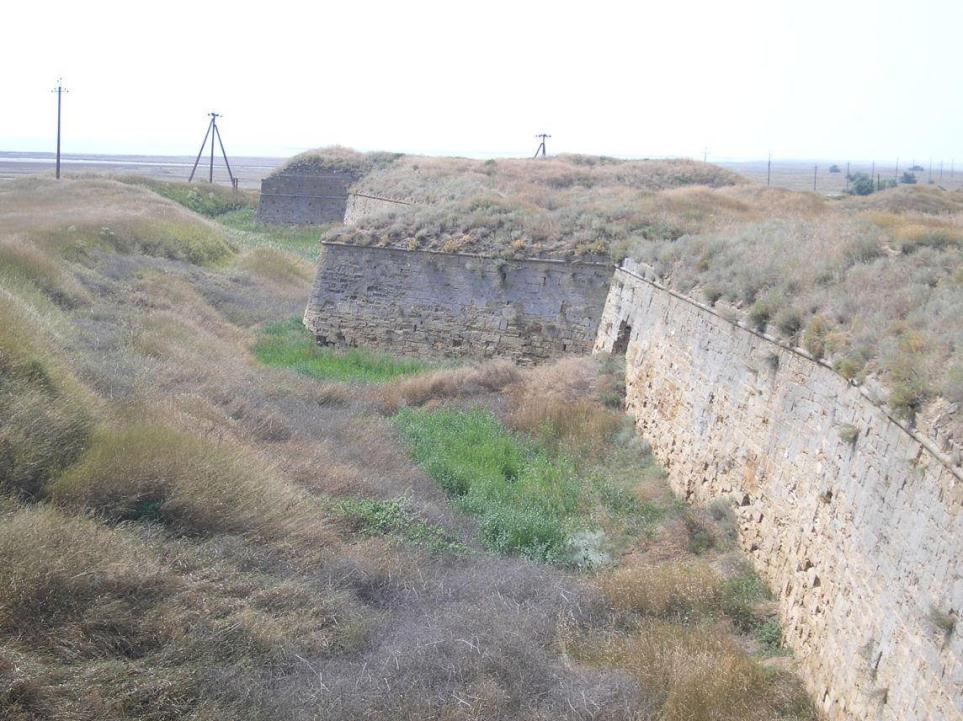 Название «Крым» происходит от тюркского – вал, стена, ров. Перекопский или Турецкий вал отделял Крым от материка, он был построен 2 тыс. лет назад. Его длина почти 8,5 км.
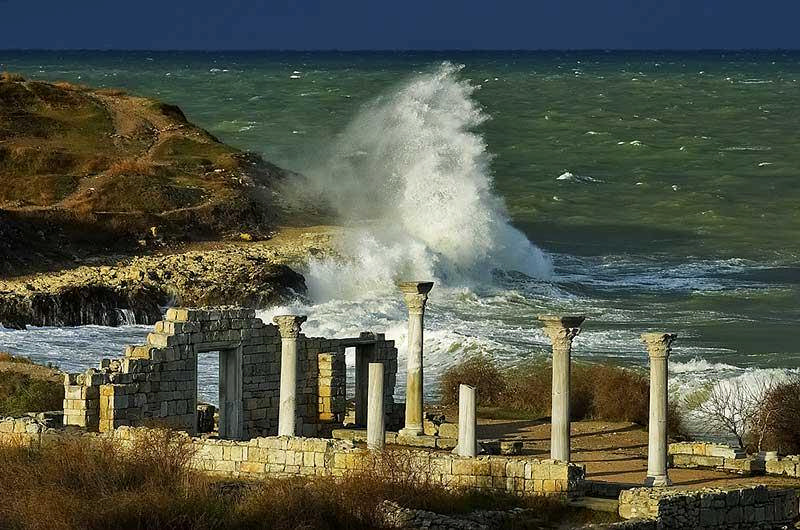 Херсонес Таврический был основан греками в VI в. до н.э. и просуществовал ещё  почти 2 тысячи лет.  Руины Херсонеса расположены на  территории  Севастополя.
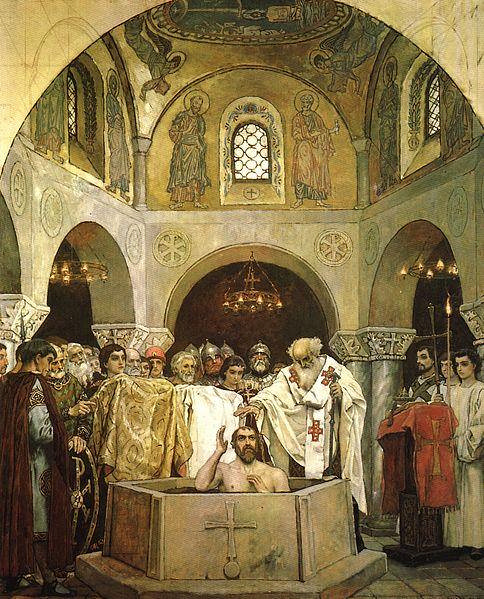 С VIII-IX вв. стали складываться 
экономические и культурные связи 
Крыма с русскими княжествами. 
Арабы называли Черное море 
Русским морем. В конце Х века в 
древнем Херсонесе принял крещение 
русский князь Владимир.
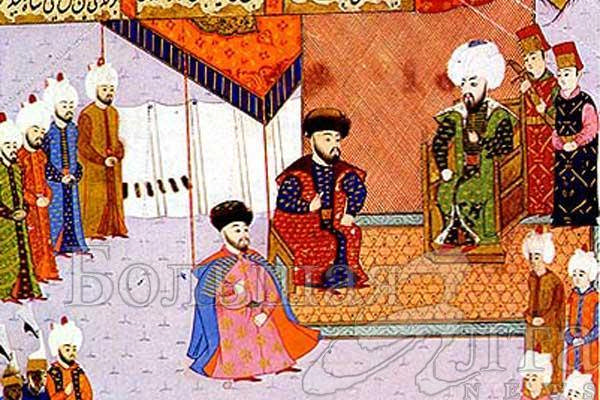 В 1475 г. на Крымский полуостров  вторглись войска султанской Турции.  Крымское ханство стало  вассалом Турции.
На протяжении многих лет Россия вела войны с Османской империей. Большую  роль в этой борьбе сыграли А.В. Суворов, М.И. Кутузов и Ф.Ф. Ушаков.
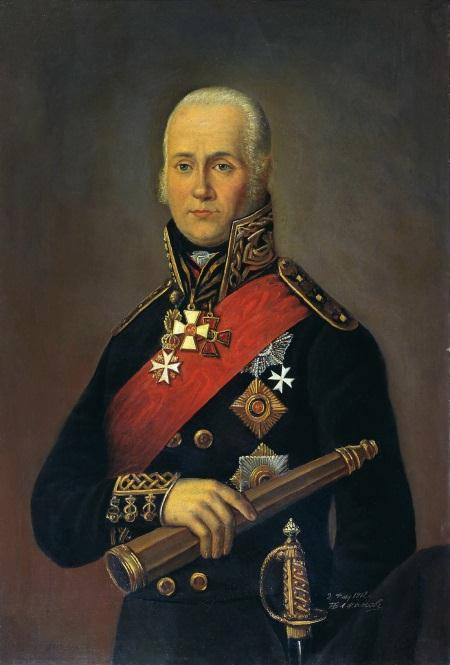 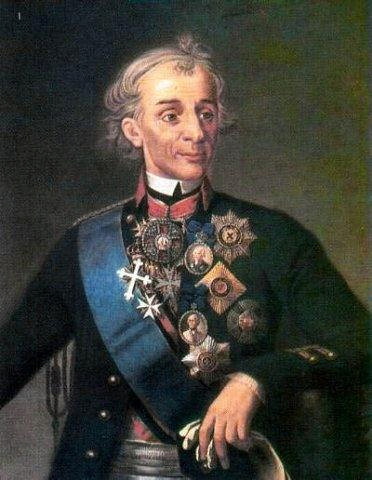 М.И. Кутузов
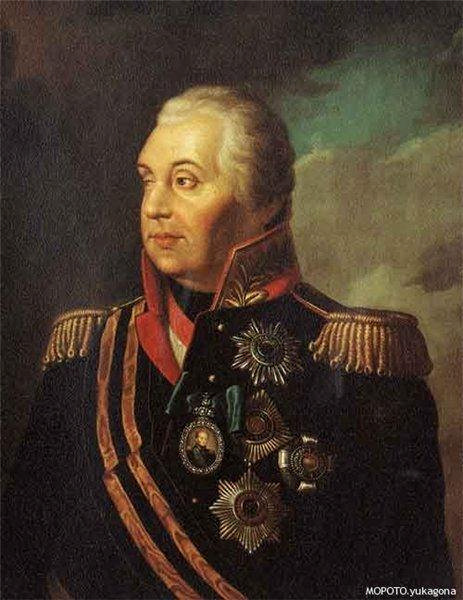 А.В. Суворов
Ф.Ф. Ушаков.
В 1783 году Крым вошел в состав России, что  было ратифицировано Ясским мирным договором  (1791 г.) между Россией и Османской империей. 
«Возвращая жителям тех мест силою сего  нашего Императорского Манифеста таковую  бытия их перемену, обещаем свято и  непоколебимо за себя и преемников престола  нашего, содержать их наравне с природными 
началами подданными, охранять и защищать их  лица, имущество, храмы и природную веру, коей  свободно отправление со всеми законными  обрядами пребудет неприкосновенно; и дозволить  напоследок каждому из них состоянию все те  прелости и преимущества, каковыми таковое в 
России пользуется…». 
Из Манифеста Екатерины II 8 апреля 1783 года
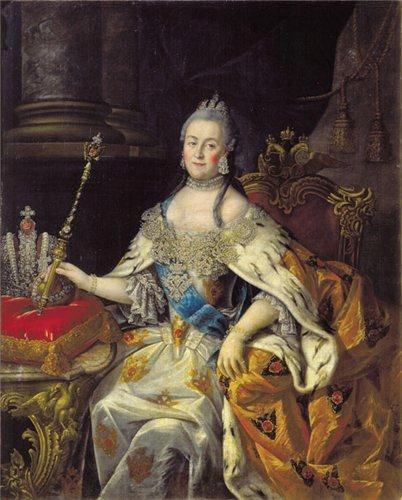 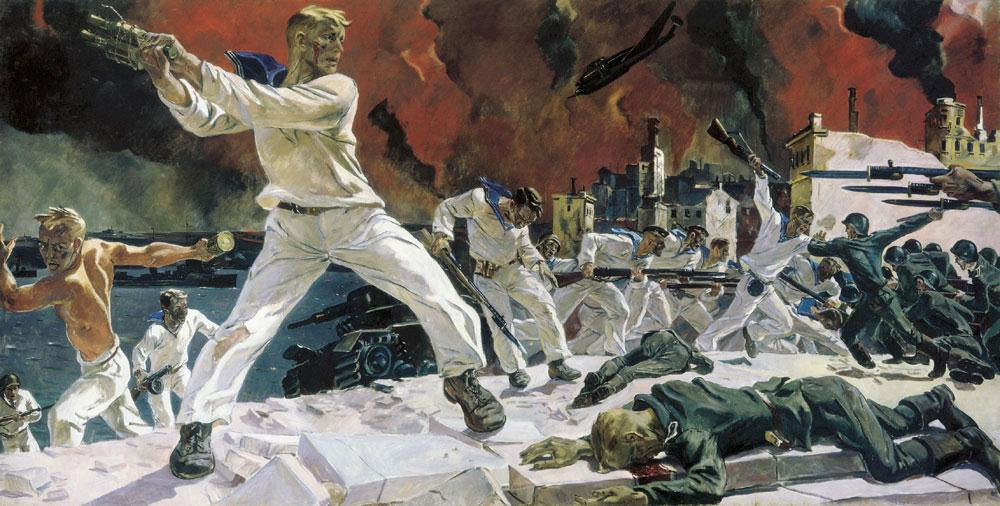 Оборона Севастополя 
1941-1942 гг.
Оборона длилась 10 месяцев. Советские потери более 200 тыс. человек из них безвозвратные около 157 тыс. Противник стянул под Севастополь 203 тыс. чел., 780 орудий, 450 танков, 600 самолетов. Советские силы составили 106 тыс. чел., 606 орудий, 38 танков, 109 самолетов.
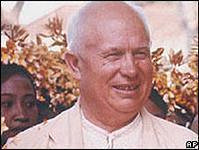 Н.С. Хрущёв
В 1954 году Крымская область была передана  в состав УССР согласно Указу Президиума  Верховного Совета СССР без указания  статуса Севастополя, являвшегося на тот  момент городом республиканского  подчинения РСФСР. В указе говорилось, что  Крым является естественным продолжением  южных степей Украины, и «из  географических и экономических  соображений передача Крымской области в  состав братской Украинской республики  целесообразна и отвечает общим интересам  Советского государства». Таким образом,  были нарушены Конституция РСФСР и  законодательная процедура.
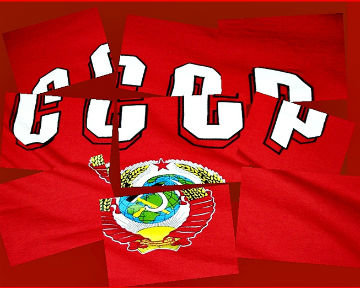 Распад СССР и референдум в Крыму
20 января 1991 г. в Крыму состоялся референдум по вопросу воссоздания  Крымской АССР как отдельного субъекта.
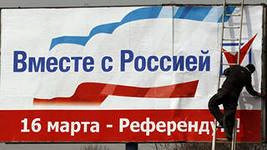 16 марта 2014 г. состоялся референдум о статусе Крыма. За 
воссоединение с Россией на референдуме в Крыму проголосовали  96,77% жителей.
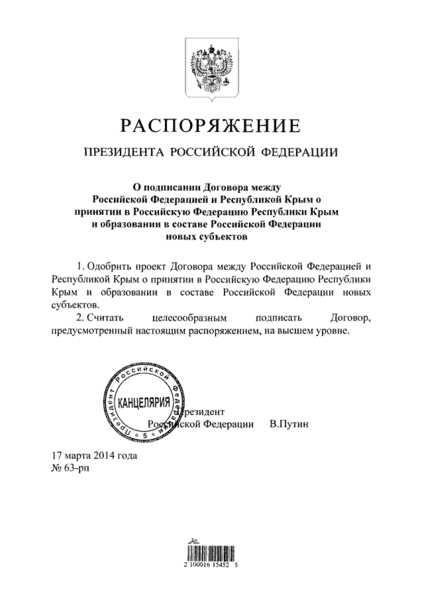 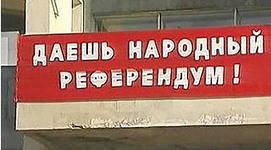 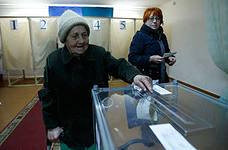 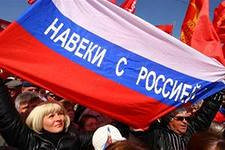 В чем наша сила?
«В единстве наша сила!»
С историей не спорят, С историей живут,Она объединяетНа подвиг и на трудЕдино государство,Когда един народ,Когда великой силойОн движется вперед.